MY FAMILIAR-EXOTIC
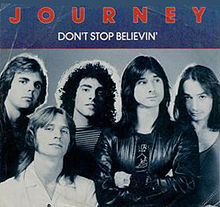 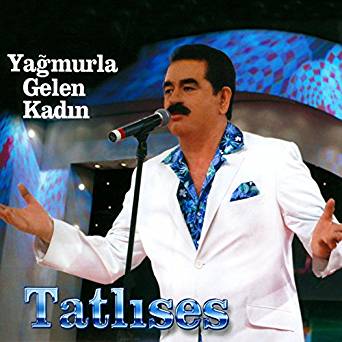 MY FAMILIAR:
Don’t Stop Believin by Journey
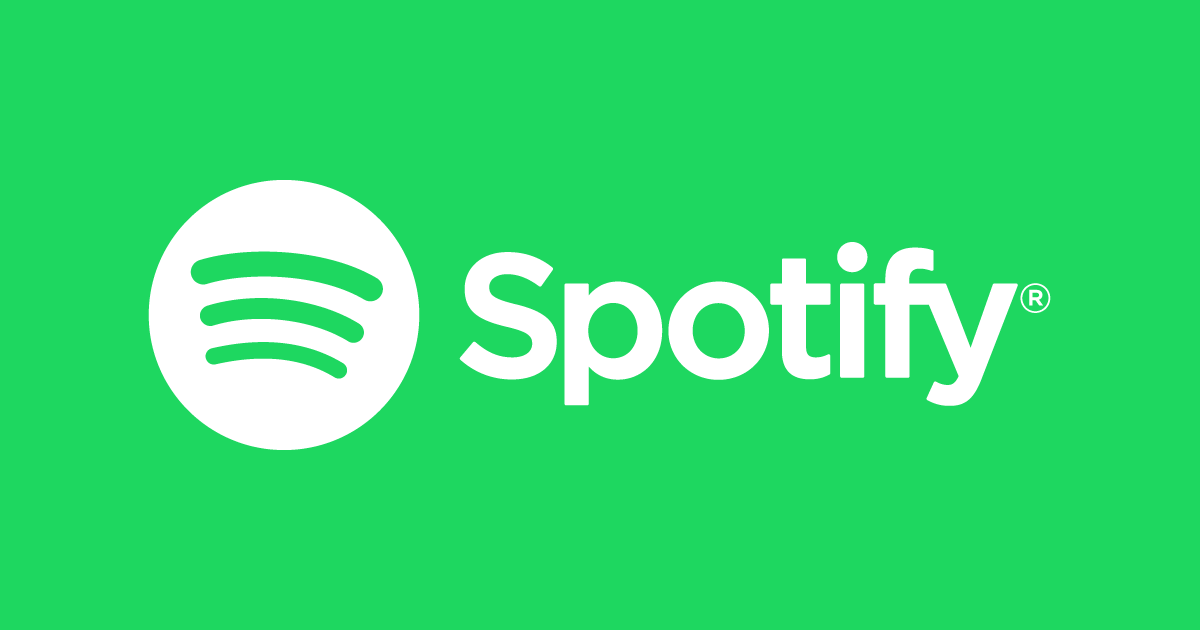 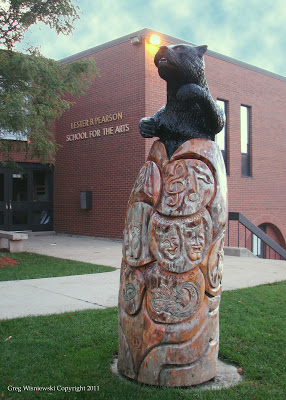 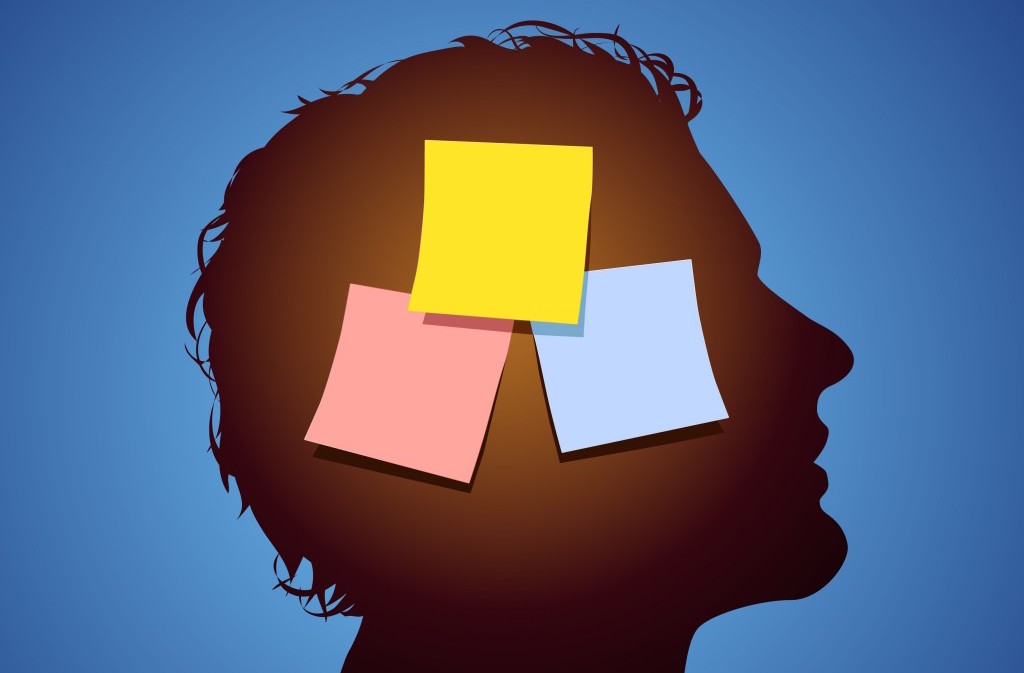 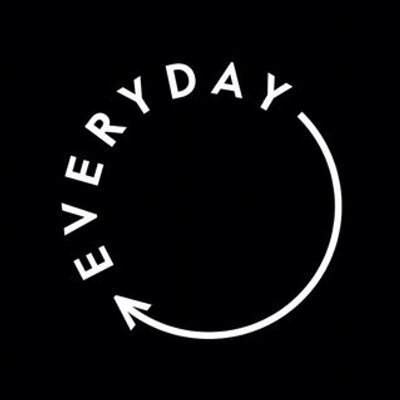 Don’t Stop Believin by Journey
VIDEO
https://www.youtube.com/watch?v=VcjzHMhBtf0
MY EXOTIC:
“Shemmame” by Ibrahim Tatlises
-I heard this song at my cousins wedding and had no clue what it was. 

-Never heard it before, but after listening to it for the first time at the wedding I just had to understand it so that it could become familiar to me.
İbrahim Tatlıses is a Turkish folk singer and former actor of Kurdish/Arab origin.
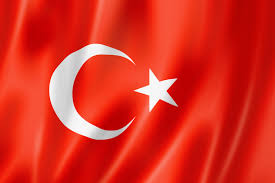 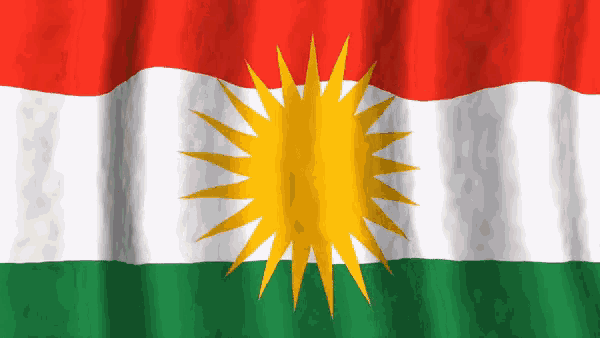 UNDERSTANDING THE LYRICS
https://lyricstranslate.com/en/%C5%9Femmam%C3%AA-shemmame.htmlShemmame

Shemmame bride
Daughter of uncle, bride
I'm a victim of yours shemmo
 
You're the divine light of the lights
You're snow and rain
 
Welcome, Shemmame
You're the bride of the brides
I love you so much
You didn't come, what do I do?
 
You say, cry boy
It's a shame, I'm embarrassed
 
Shemmame is bright blonde
Gazelle, don't go far away
You once kissed me
The boy's wounded
UNDERSTANDING THE INSTRUMENTATION
CHATZOZERAH
TUBEL
SAZ
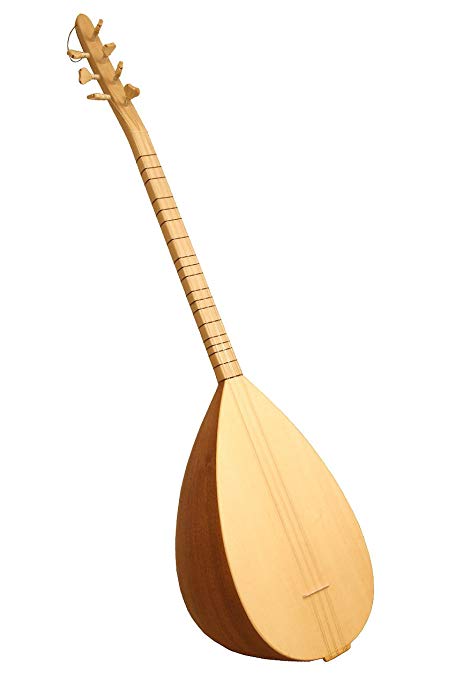 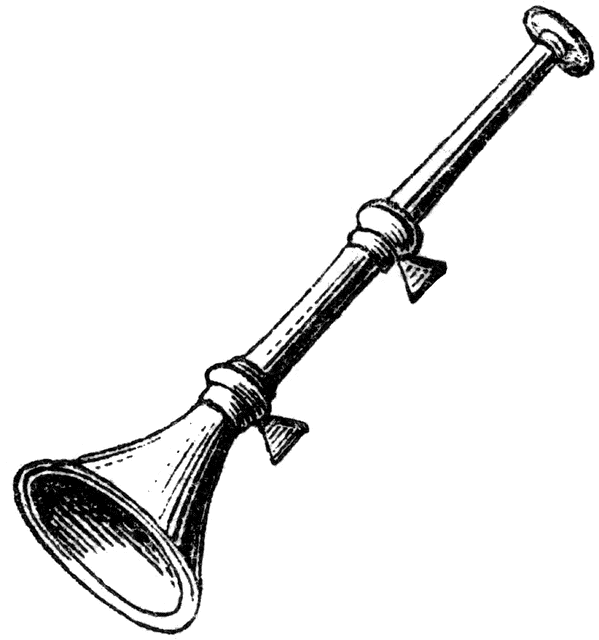 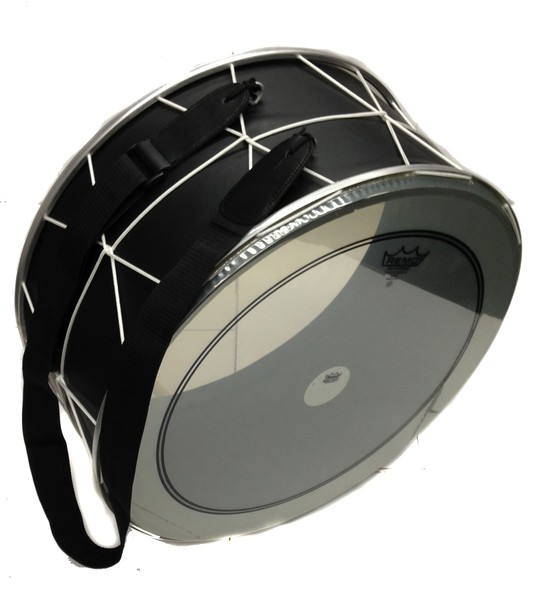 DARBUKA
TAMBORINE
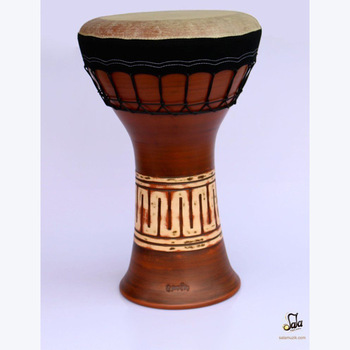 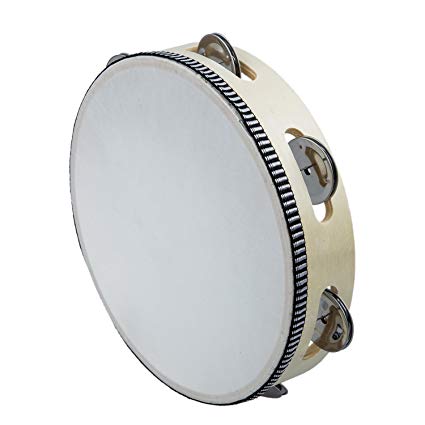 UNDERSTANDING THE DANCE
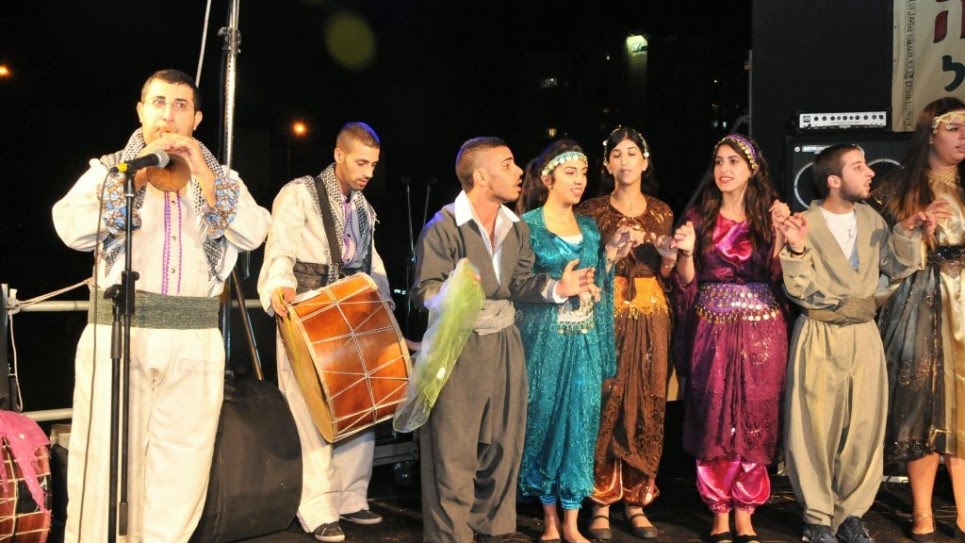 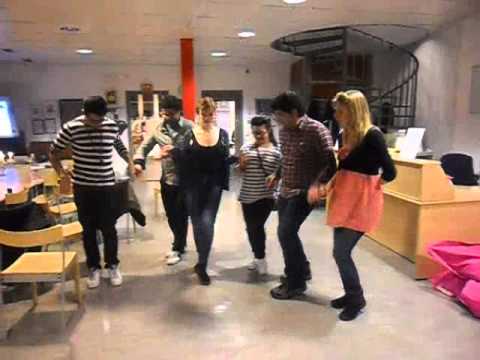 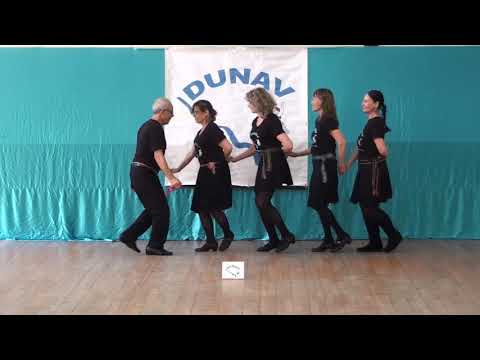 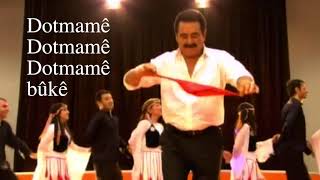 LINK TO MUSIC VIDEO:
https://www.youtube.com/watch?v=E_zUxFrJ_SE